FOOD and MEALS
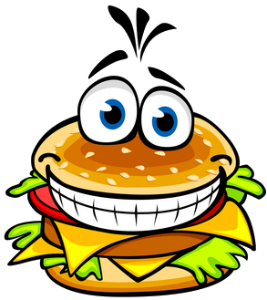 My favourite food
Burgers, pizzas, chicken wings.Tacos, French fries, onion rings.Ice cream, donuts, cookies, cakes.Soda, chips, and chocolate shakes.These are things I like to munch,breakfast, dinner, snack and lunch.
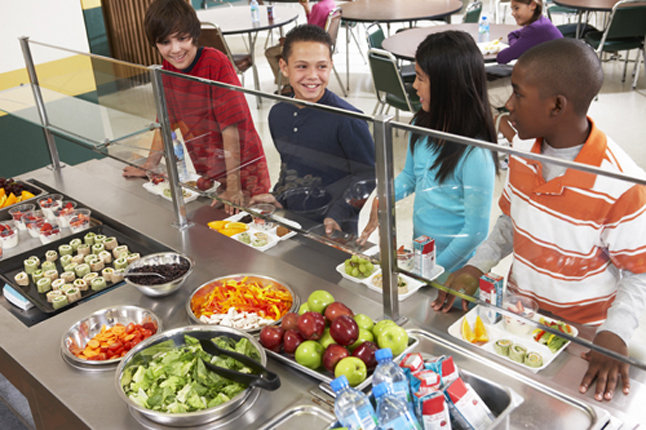 School Meals
Colchester Royal Grammar SchoolMenu
a/some
…bread, …cucumber, …milk, …tomato, …potato, …coffee, …pine apple, …lemon, …carrot,…salt, …roll, ….cherry, …plum, …sugar, …chips.
Choose the correct answer:
1. Would you like … tea?
       a. some; b. any.
2. There is … butter in the fridge.
       a. some; b. any.
3. We haven’t got … milk.
        a. any; b. some.
4. He eats … fish.
         a. many; b. much.
5. Why did you eat so … ice creams?
        a. many; b. much..
6. There … pine-apples in the basket.
a) is; b. are.
At the Canteen
What do children like to eat*?
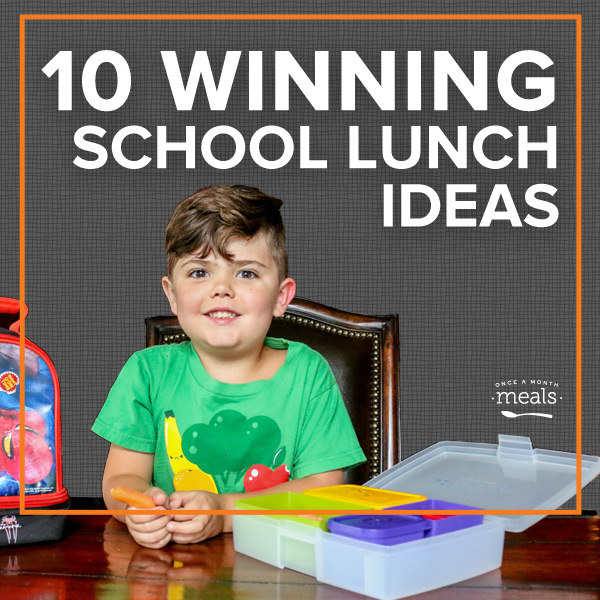 Project “ Today … November 2015              Menu for today
Homework:
Write a letter to Colchester Royal Grammar School and tell them about your school meals. 
Sb. Ex.5 p.61